Lift Accidents & Death
Rolls Royce fall
https://youtu.be/LjYDE84WH78
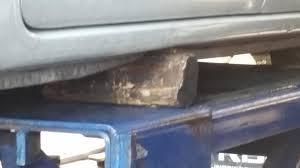 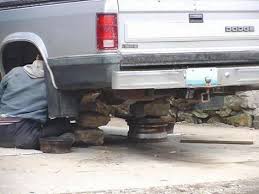 https://youtu.be/lvglt-FcMKM
https://youtu.be/a6WOSfahIgA
https://youtu.be/RfB7YWZ5j6E
https://youtu.be/9dDcM0xsvQI
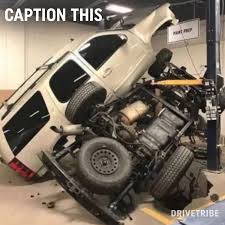 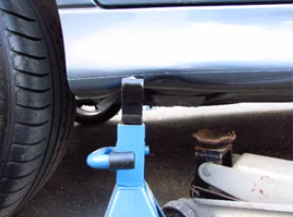 https://youtu.be/LjYDE84WH78